High Leverage Special Education Practices: Maximizing Outcomes for Students with Disabilities
Presented by:
Jamie Nord, Executive Director 
St. Croix River Education District
MASE New Leaders
November 13th, 2018
[Speaker Notes: https://www.youtube.com/watch?v=ru0K8uYEZWw&start_radio=1&list=RDQMvVO5w3S8sYA]
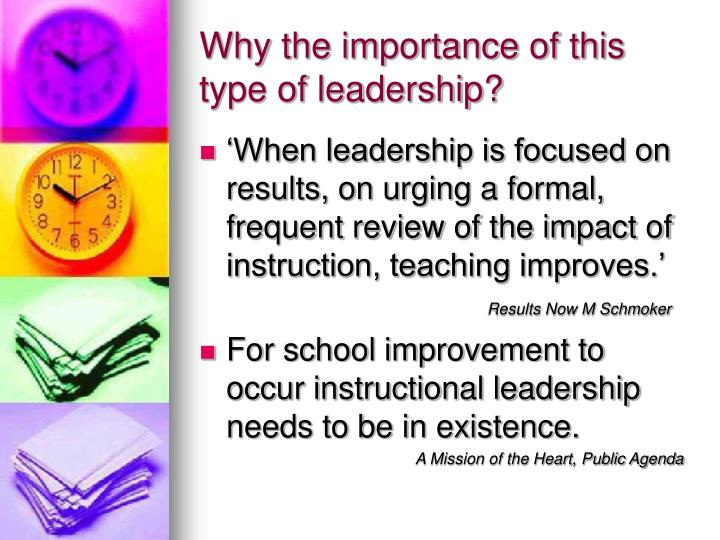 Agenda
The Context for High-Leverage Practices
What are the HLPs?
Professional learning to ensure classroom application
Examples from practice
Fidelity of HLPs
Purposes of Special Education in 1975
FAPE
Assure rights
Ensure that states and LEAs have what they need to provide services
Ensure effectiveness
[Speaker Notes: To assure that al children with disabilities have available to them a free and appropriate public education which emphasizes special education and related services designed to meet their unique needs
To assure that the rights of children with disabilities and their parents are protected
To assist states and localities to provide for the education of all children with disabilities
To assess and assure the effectiveness of efforts to educate all children with disabilities]
Measuring Effectiveness
Historically, effectiveness has been measured through measuring due process requirements.
Currently, focus is still on a ridiculous number of  individual requirements.
2004 reauthorization shifted to 20 broad indicators for schools to address.
Results Driven Accountability is now in place at the Federal level.
Effectiveness: What is the Real Purpose of Special Education?
National Assessment of Educational Performance (NAEP) Data
SWD’s gap remains wide over several years
Leads to cynicism
Graduation data
National Average is 63%
Range is 28% - 83%
Why should it matter where a student lives as to whether or not they're going to achieve a high school diploma ?
Employment
SWD’s exiting school with a diploma have less than a 40% chance of being employed.
High-Leverage Practices in Special Education
Instruction
Collaboration
Professionals
Effective meetings
Families
Long and short-term goals
Design instruction
Adapt tasks and materials
Metacognitive strategies
Scaffolded supports
Explicit instruction
Flexible grouping
Active engagement
Assistive Technology
Intensive Instruction
Maintain and generalize
Feedback
Assessment
HLP’s
Multiple Sources
Interpret and communicate
Link to instruction
Behavioral Practices
Learning Environment
Feedback
Teach social behavior
FBA’s
7 Elements of Fidelity of Programs
Need Well-Defined: 
Specificity to Identify 
Intervention?
Adherence: How well 
sticking to procedure/plan?
Need Well Defined
Adherence
Student Engagement: How Engaged & Involved in Intervention/ Activity?
Program 
Specificity: Intervention Evidence-Based
Program Specificity
Student Engagement
Interventionist Engage-ment
Interventionist Engagement: How Accept-able is Intervention/ Activity? Bought In?
Exposure/Duration
Exposure/Duration: 
How often student 
receives intervention? How long?
Coulter & Gibbons, 2017
Training & Support
Training & Support: 
At criterion w/follow-up?
[Speaker Notes: (Dane & Schneider, 1998; Gresham et al., 1993; O’Donnell, 2008)]
What Works in 
Teaching Adults?
Knowledge:  I understand the theory, why it is important, research support.
Skills: I understand what I need to do to implement the strategy.
Self-Efficacy: I believe I can do it!
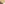 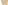 It is Not Uncommon for Educators to Receive a Single Training on a Policy or Practice & then be Expected to Implement on Their Own.
Change the Color of any element individually! 
Color any of the paper or any item to fit your company colors or personal preference. Left click a few times to select the section of the graphic to change color. NOTE: There are segments and pieces to each piece of clipart. Once selected, RIGHT click on the section of the graphic and choose format shape. From there choose a new fill color or if its a gradient, to change the color of that. Good luck 
Adult Learning Leading to Knowledge & Skill Acquisition
Post & Trivette, 2010
[Speaker Notes: Applying Principles of Adult Learning to Presentations and Trainings
Helen W. Post, Executive Director, Utah Parent Center
Carol Trivette, Ph.D., Center for Early Literacy Learning (CELL), NC - Parent Strand 
2010 OSEP Leadership Conference

Point to chart as you say the quote:

I hear and I forget, 
I see and I remember. 
I do and I understand. 

Chinese Proverb]
Impact of Training Components on Teacher Learning and Use
15%
5-10%
85%
85%
18%
5-10%
85%
80%
5-10%
85%
90%
80-90%
Examples of HLPs
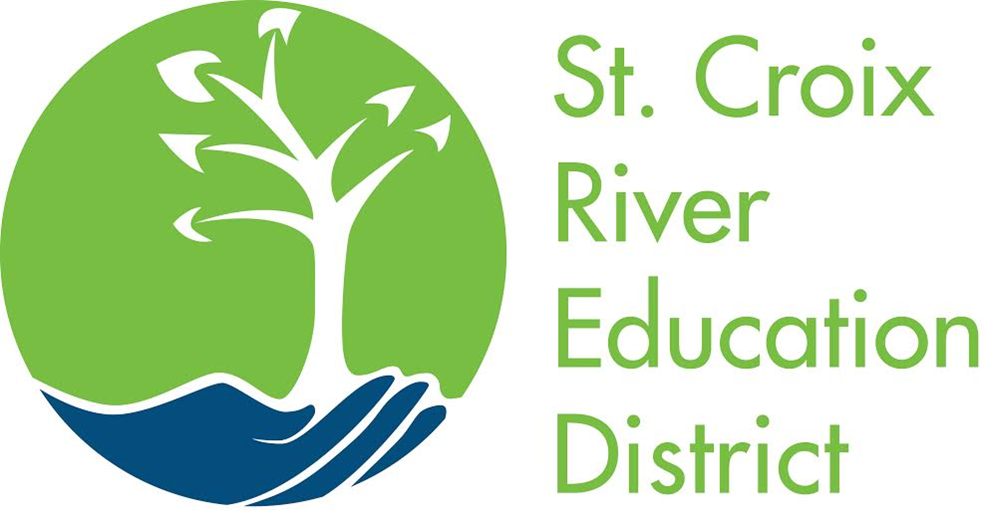 CollaborationOrganize and facilitate effective meetings with professional and families.
Purpose of meetings
Identify clear measurable student outcomes
Develop instructional and behavioral plans that support these outcomes
Meeting “Must Haves”
Development of an agenda
Allocation of time to meet goals of the agenda
Facilitation that encourages consensus building
Sharing of multiple perspectives
Active listening
Solicitation of feedback
CollaborationOrganize and facilitate effective meetings with professional and families.
IEP Meeting Facilitation
1.0 –2016-17 School Year
Introduction to the IEP Meeting Facilitation Guide at Cross Categorical Networking
Follow up through building-level SST meetings
2.0 –2017-18 School Year
Digging deeper at Cross Categorical Networking by targeting IEP goal writing, progress monitoring and instructional changes, accommodations/modifications, and paraprofessional support; will continue topics at Day 2
Follow up through building-level SST meetings
3.0 –2018-19 School Year
Transformed the IEP Meeting Facilitation Guide into the SCRED Case Manager Resources website and introduced it at Cross Categorical Networking through a scavenger hunt activity
Follow up through other SCRED professional learning offerings and onsite coaching/support
CollaborationOrganize and facilitate effective meetings with professional and families.
IEP Meeting Facilitation Principals’ Desk Reference 
Empowers principals to know what to be looking for in an IEP meeting
Allows for meaningful and objective feedback to case managers regarding IEP meeting facilitation through observation checklist (integrity check)
AssessmentUse student assessment data, analyze instructional practices, and make necessary adjustments that improve student outcomes.
Once goals are developed, we need to continually evaluate and adjust students’ programming.
Engage in ongoing data collection:
Curriculum-based measures
Informal classroom assessments
Observations of student academic performance and behavior
Self-assessment of classroom instruction
Discussions with key stakeholders
Why do we do this?
To improve student learning (#1 reason!)
Enhance instructional decision making – use data to determine what practices to retain, reuse, and extend vs. adjust or discard
AssessmentUse student assessment data, analyze instructional practices, and make necessary adjustments that improve student outcomes.
Intentional data review/instructional change practices established in every building
SST rotation
Individualized meetings with case managers
Example SPED Progress Review Tracking Spreadsheet
SCRED Internal CIMP File Review Process
Assesses 4-5 areas on IEPs using rubric
PWN, PLAAFP, IEP Goals/Objective, Progress Monitoring, Transition (if applicable)
Heavy focus on measurable IEP goals, having a solid progress monitoring plan, making instructional changes in response to data
Annual opportunity to provide case managers with feedback in this area; also use data to inform professional learning at case manager, building, district, and SCRED levels
AssessmentUse student assessment data, analyze instructional practices, and make necessary adjustments that improve student outcomes.
Professional learning for teachers has focused on:
Data-Based Decision Making and Instructional Change Flowchart
High-Leverage Practices in Special Education
Specially Designed Instruction
Social/Emotional/Behavioral PracticesConduct functional behavioral assessments (FBAs) to develop individual student behavior support plans (BSPs).
Key to successful BSP is to conduct a high quality FBA!
FBA results in hypothesis about function of behavior
Once function is determined, BSP is developed that:
Teaches student a pro-social replacement behavior that will serve same or similar function
Alters the environment to make replacement behavior more efficient and effective than problem behavior
Alters the environment to no longer allow the problem behavior to access the previous outcomes
Includes ongoing data collection to monitor progress
Social/Emotional/Behavioral PracticesConduct functional behavioral assessments to develop individual student behavior support plans.
Functional Behavior Assessment & Behavioral Intervention
BSP Template and Example
Individualized Behavior Intervention Toolkit (IBIT) Resources
SEL Resources by Skill Guide
Function Behavior Strategies Guide
Behavior Intervention Flowchart
InstructionUse explicit instruction.
Teachers make content, skills, and concepts explicit by:
Showing and telling students what to do or think while solving problems
Enacting strategies
Completing tasks
Classifying concepts
Key to use explicit instruction when students are learning new material and complex concepts and skills.
Strategies include: choosing examples and non-examples, highlighting essential content, removing distracting information, modeling and scaffolding steps or processes
InstructionUse explicit instruction.
Focusing less on the specific curriculum, more on the explicit instructional strategies being used
CORE – Consortium on Reaching Excellence in Education
Teaching Reading Sourcebook
Phonics Talks Video from SCRED District 1st Grade
Outcome Data
Anita Archer’s Work on Explicit Instruction: https://explicitinstruction.org/
Book: Effective and Efficient Teaching
Elementary Videos
Secondary Videos
Explicit Instruction Integrity Checklist
Small Group Brainstorming
Form small groups of 3-5 directors
Each group will be assigned one HLP area:
Collaboration
Assessment
Social/Emotional/Behavioral Practices
Instruction
Assign a note-taker
Discuss the status of this HLP area in your districts, barriers to implementation, and ways you have overcome barriers
Assign someone to share out
Fidelity of Implementation Checklist
Click here to access complete checklist.
Questions?
Jamie Nord
jnord@scred.k12.mn.us
651-303-6352 (Cell)
www.scred.k12.mn.us